Mastering NT Greek
Vocabulary Builder:  Unit 24

Erasmian or Seminary Type Pronunciations
English  Greek
Greek  English
Vocabulary Builder:  Unit 24    Gr  Eng
You can click any where on the screen to bring up the translated word 
Hit Next/Previous button to go to the next/previous word

Click on any title to return to the very beginning
To Full Word List
Previous
Next
Vocabulary Builder:  Unit 24    Gr  Eng
Previous
Next
Vocabulary Builder:  Unit 24    Gr  Eng
ὑπάγω
I go away, go, depart			79
Previous
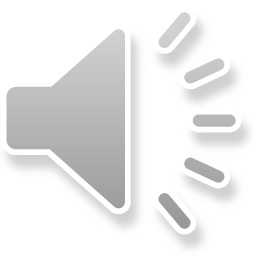 Next
Vocabulary Builder:  Unit 24    Gr  Eng
Previous
Next
Vocabulary Builder:  Unit 24    Gr  Eng
πονηρός,  -ά,  -όν
evil, bad, sick				78
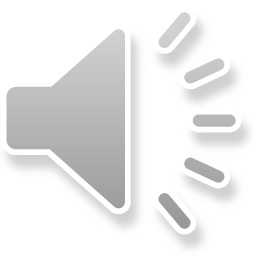 Previous
Next
Vocabulary Builder:  Unit 24    Gr  Eng
Previous
Next
Vocabulary Builder:  Unit 24    Gr  Eng
στόμα,  -ατος,  τό
mouth					78
Previous
Next
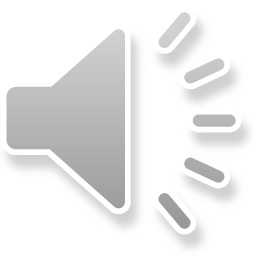 Vocabulary Builder:  Unit 24    Gr  Eng
Previous
Next
Vocabulary Builder:  Unit 24    Gr  Eng
ἀνοίγω
I open					77
Previous
Next
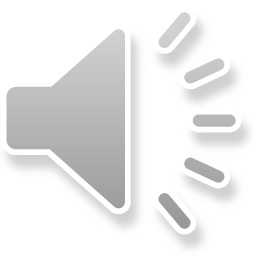 Vocabulary Builder:  Unit 24    Gr  Eng
Previous
Next
Vocabulary Builder:  Unit 24    Gr  Eng
βαπτίζω
I baptize				77
Previous
Next
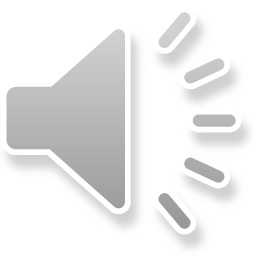 Vocabulary Builder:  Unit 24    Gr  Eng
Previous
Next
Vocabulary Builder:  Unit 24    Gr  Eng
σημεῖον,  -ου,  τό
sign, miracle 				77
Previous
Next
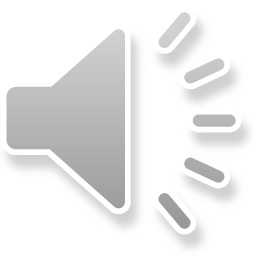 Vocabulary Builder:  Unit 24    Gr  Eng
Previous
Next
Vocabulary Builder:  Unit 24    Gr  Eng
ἐμός,  -ή,  -όν
my, mine				76
Previous
Next
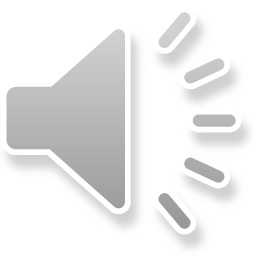 Vocabulary Builder:  Unit 24    Gr  Eng
Previous
Next
Vocabulary Builder:  Unit 24    Gr  Eng
εὐαγγέλιον,  -ου,  τό
good news, gospel			76
Previous
Next
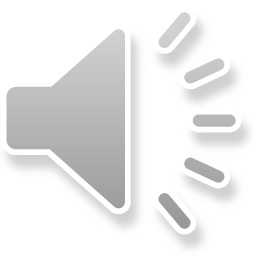 Vocabulary Builder:  Unit 24    Gr  Eng
Previous
Next
Vocabulary Builder:  Unit 24    Gr  Eng
μαρτυρέω
I testify, bear witness			76
Previous
Next
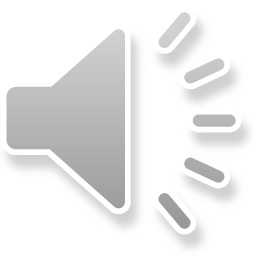 Vocabulary Builder:  Unit 24    Gr  Eng
Previous
Next
Vocabulary Builder:  Unit 24    Gr  Eng
πρόσωπον, -ου, τό
face, appearance, person		76
Previous
Next
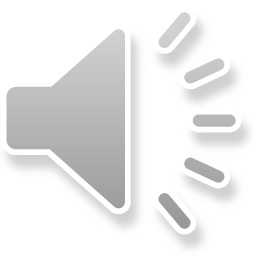 Vocabulary Builder:  Unit 24    Gr  Eng
Previous
Next
Vocabulary Builder:  Unit 24    Gr  Eng
ὑπάγω    I go away, depart        σημεῖον, -ου, τό  sign, miracle 
πονηρός, -ά, -όν evil, bad     ἐμός,  -ή,  -όν   my, mine
στόμα, -ατος, τό  mouth       εὐαγγέλιον, -ου, τό good news
ἀνοίγω    I open                        μαρτυρέω   I testify, bear witnessβαπτίζω    I baptize                   πρόσωπον, -ου, τό  face
Previous
Next
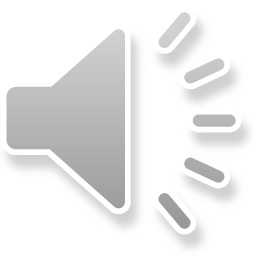 Vocabulary Builder:  Unit 24    Gr  Eng
Back to Full Word List
Again
Finished
Vocabulary Builder:  Unit 24   Eng  Gr
You can click any where on the screen to bring up the translated word 
Hit Next/Previous button to go to the next/previous word

Click on any title to return to the very beginning
To Full Word List
Previous
Next
Vocabulary Builder:  Unit 24   Eng  Gr
Previous
Next
Vocabulary Builder:  Unit 24   Eng  Gr
ὑπάγω
I go away, go, depart			79
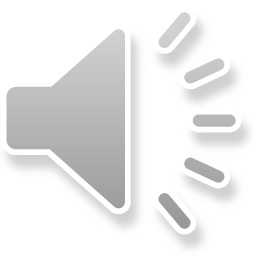 Previous
Next
Vocabulary Builder:  Unit 24   Eng  Gr
Previous
Next
Vocabulary Builder:  Unit 24   Eng  Gr
πονηρός,  -ά,  -όν
evil, bad, sick				78
Previous
Next
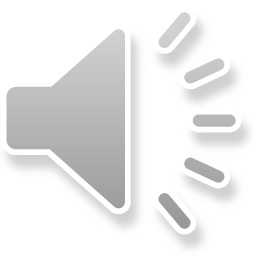 Vocabulary Builder:  Unit 24   Eng  Gr
Previous
Next
Vocabulary Builder:  Unit 24   Eng  Gr
στόμα,  -ατος,  τό
mouth					78
Previous
Next
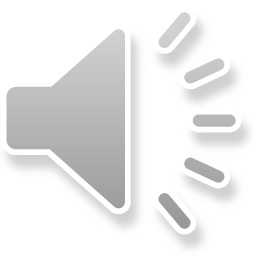 Vocabulary Builder:  Unit 24   Eng  Gr
Previous
Next
Vocabulary Builder:  Unit 24   Eng  Gr
ἀνοίγω
I open					77
Previous
Next
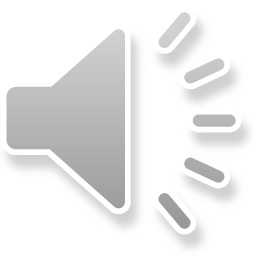 Vocabulary Builder:  Unit 24   Eng  Gr
Previous
Next
Vocabulary Builder:  Unit 24   Eng  Gr
βαπτίζω
I baptize				77
Previous
Next
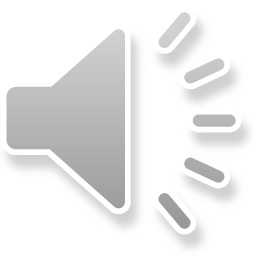 Vocabulary Builder:  Unit 24   Eng  Gr
Previous
Next
Vocabulary Builder:  Unit 24   Eng  Gr
σημεῖον,  -ου,  τό
sign, miracle 				77
Previous
Next
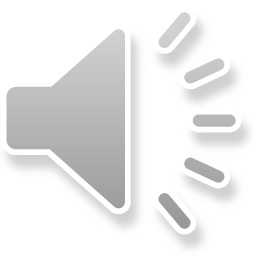 Vocabulary Builder:  Unit 24   Eng  Gr
Previous
Next
Vocabulary Builder:  Unit 24   Eng  Gr
ἐμός,  -ή,  -όν
my, mine				76
Previous
Next
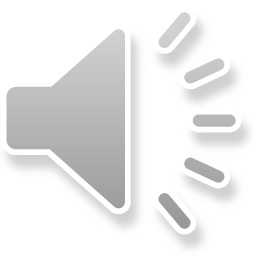 Vocabulary Builder:  Unit 24   Eng  Gr
Previous
Next
Vocabulary Builder:  Unit 24   Eng  Gr
εὐαγγέλιον,  -ου,  τό
good news, gospel			76
Previous
Next
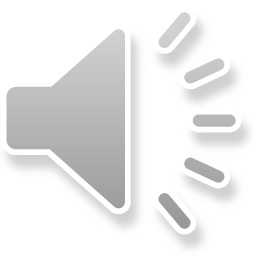 Vocabulary Builder:  Unit 24   Eng  Gr
Previous
Next
Vocabulary Builder:  Unit 24   Eng  Gr
μαρτυρέω
I testify, bear witness			76
Previous
Next
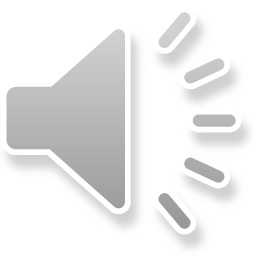 Vocabulary Builder:  Unit 24   Eng  Gr
Previous
Next
Vocabulary Builder:  Unit 24   Eng  Gr
πρόσωπον, -ου, τό
face, appearance, person		76
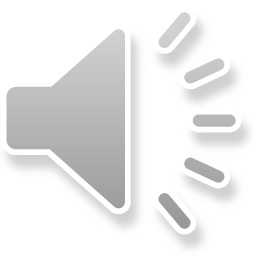 Previous
Next
Vocabulary Builder:  Unit 24   Eng  Gr
Previous
Next
Vocabulary Builder:  Unit 24   Eng  Gr
ὑπάγω    I go away, depart        σημεῖον, -ου, τό  sign, miracle 
πονηρός, -ά, -όν evil, bad     ἐμός,  -ή,  -όν   my, mine
στόμα, -ατος, τό  mouth       εὐαγγέλιον, -ου, τό good news
ἀνοίγω    I open                        μαρτυρέω   I testify, bear witnessβαπτίζω    I baptize                   πρόσωπον, -ου, τό  face
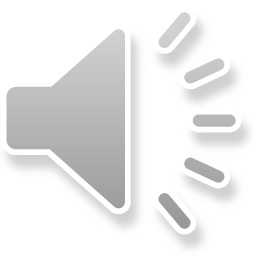 Previous
Next
Vocabulary Builder:  Unit 24   Eng  Gr
Back to Full Word List
Again
Finished